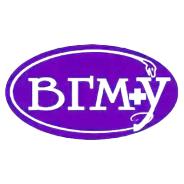 Бокс
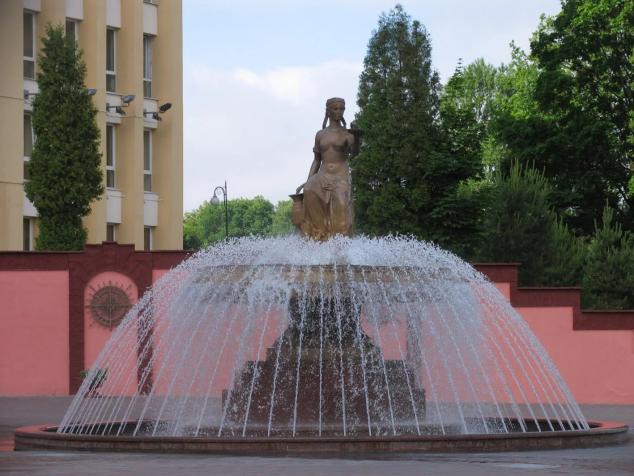 Витебский государственный ордена Дружбы народов медицинский университет
Бокс (от англ. Boxing) — контактный вид спорта, единоборство, в котором спортсмены наносят друг другу удары кулаками в специальных перчатках. Рефери контролирует бой, который длится до 12 раундов. Победа присваивается в случае, если соперник сбит с ног и не может подняться в течение десяти секунд (нокаут) или если он получил травму, не позволяющую продолжать бой (технический нокаут). Если после установленного количества раундов поединок не был прекращён, то победитель определяется оценками судей.
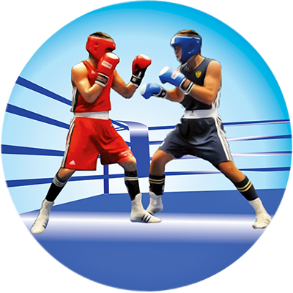 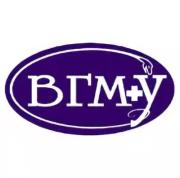 История
Самые ранние свидетельства подобных состязаний запечатлены ещё на шумерских, египетских и минойских рельефах. Турниры по кулачным боям, напоминающим бокс, проходили ещё в Древней Греции. По-настоящему бокс стал спортивным единоборством в 688 году до н. э., когда кулачные бои были впервые включены в программу античных Олимпийских игр. Современный бокс зародился в Англии в начале XVIII века
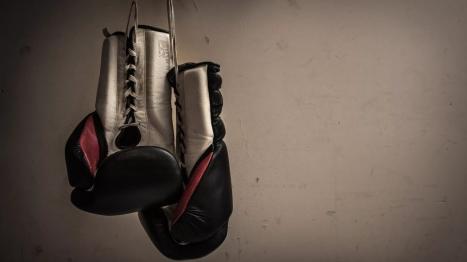 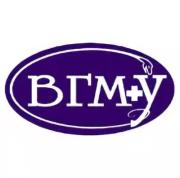 Правила
С момента своего издания в 1867 году правила маркиза Куинсберри были основным источником регулирования боксёрских поединков.
Как правило, раунды имеют продолжительность 3 минуты (хотя в Великобритании использовались и 2-минутные раунды). Каждый боксёр выходит на ринг из отведённого ему угла, и после каждого раунда он направляется сюда для того, чтобы отдохнуть, получить советы тренера и необходимую помощь врача. Рефери контролирует бой: находясь на ринге, он следит за поведением бойцов, отсчитывает нокдауны и штрафует за нарушение правил. До трёх судей может находиться рядом с рингом для того, чтобы присваивать участникам очки.
Участник боя может стать победителем, отправив своего оппонента в нокаут. Если боксёр сбит на землю ударом и касается пола любой частью тела, кроме ноги, рефери начинает отсчёт. Если в течение 10 секунд он поднимается — бой продолжается, если нет — то он считается нокаутированным, а его соперник становится победителем. Также возможен технический нокаут: он признаётся рефери, врачом или углом боксёра в случае, если он получил травму или не может защищаться. Иногда действует правило трёх нокдаунов (в титульных боях под эгидой WBA), когда это количество приравнивается к техническому нокауту. Если поединок закончился, и ни один из участников не одержал досрочной победы, то его исход решается судьями. Победителем становится спортсмен, набравший наибольшее количество очков, но иногда случаются и ничейные результаты.
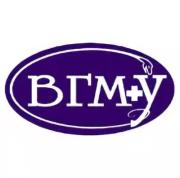 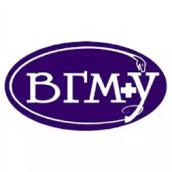 Спортивные достижения секция боксУО «ВГМУ»
Кошкур К.В.- Призер  (3 место)  универсиада 2016
Тарасов И.А. –Призер ( 3 место) универсиада 2016
Пуйдак  Д.В.- Призер (3 место)Чемпионата РБ 2016
Гайдуль А.Р.- Чемпион Витебской обл. 2016
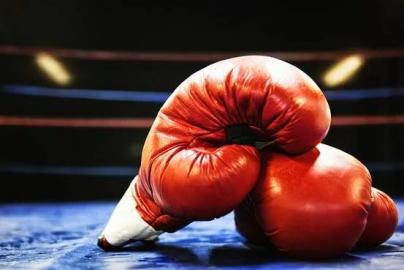 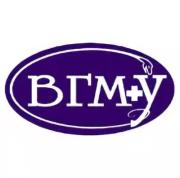 Состав команды по боксуна 2017-18 учебный год
Гайдуль А. Р. 4 ф/ф 8 гр.
 Любич С.Ф. 4 л.ф. 17 гр.
 Мастеров Н.А. 3 ф/ф 4 гр.
 Кошкур К.В. 4 л.ф. 21 гр.
 Тарасов И.А. 3 л.ф. 32 гр.
 Малышко Н.В. 4 л.ф. 16 гр.
Козик Н.А. 4 л.ф. 2 гр
 Малиновский  П.В. 4 л.ф. 34 гр.
 Пуйдак Д.В. 2 л.ф. 7 гр.
 Макаревич В.Н. 4 л.ф. 5 гр.
 Шмаенков А.А. 4 л.ф. 21 гр.
 Шпилевская О.А. 2 л.ф. 1 гр.
 Ляксо М.В. 1 л.ф. 5 гр.
 Шатило С.А. 2 л.ф. 16 гр.
Борсук И.Д. 2 л.ф. 21 гр.
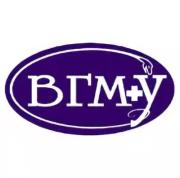 Тренер секции бокса УО «ВГМУ»Большаков Леонид Васильевич
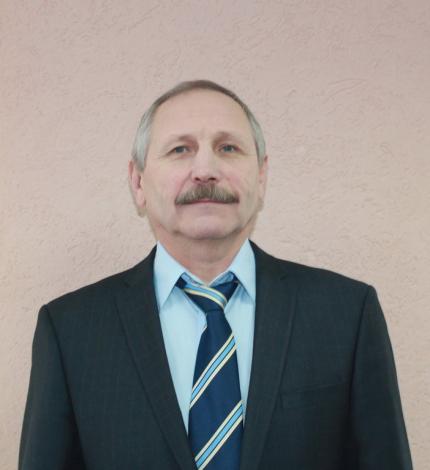 Старший преподаватель кафедры «Физическая культура» 
Мастер спорта СССР по боксу. Судья международной категории по боксу. Тренер спортивной секции ВГМУ по боксу.